Муниципальное дошкольное образовательное учреждение детский сад № 32
№5
Задания для детей 6 – 7 лет по русскому языку 


Учитель-логопед Назарко Н.А.





Май 2020
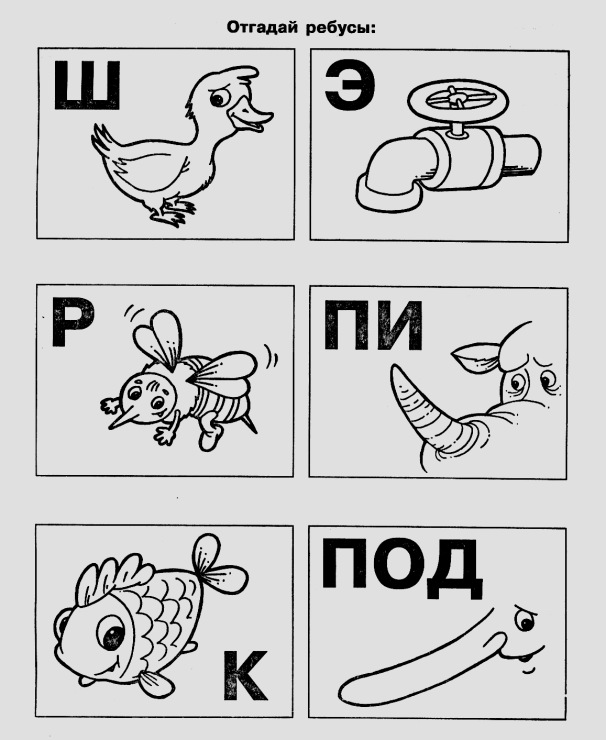 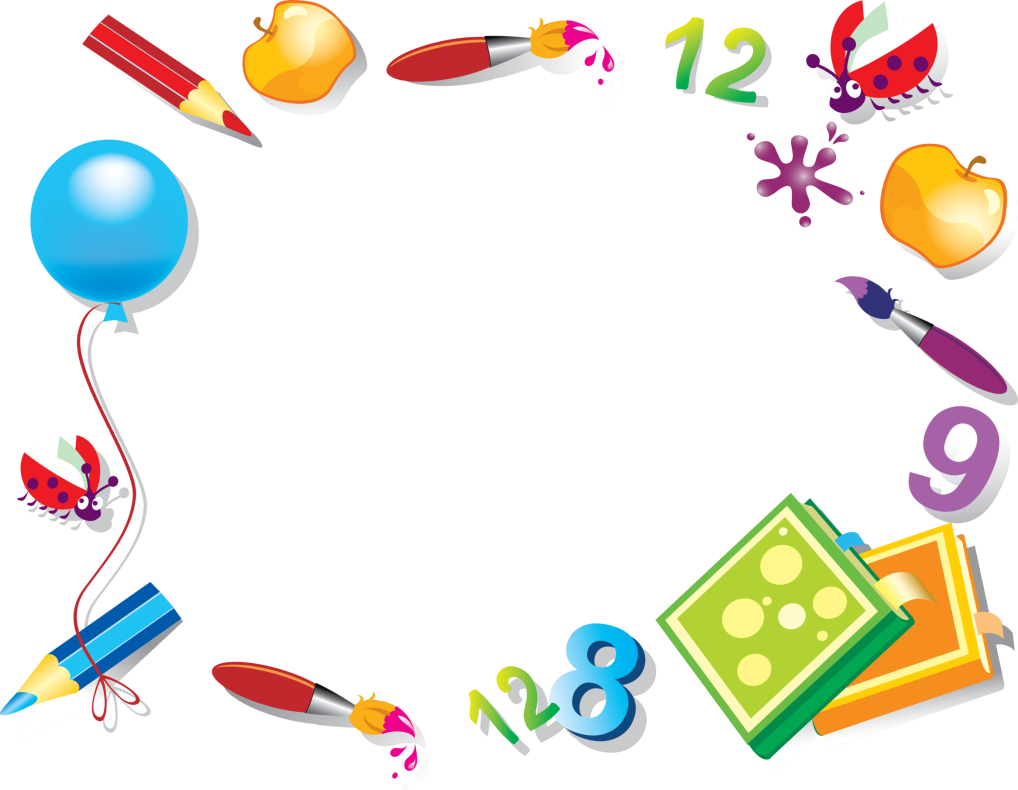 Разгадай ребусы. Подсказка (шутка, экран, роса, пирог, рыбак, поднос)
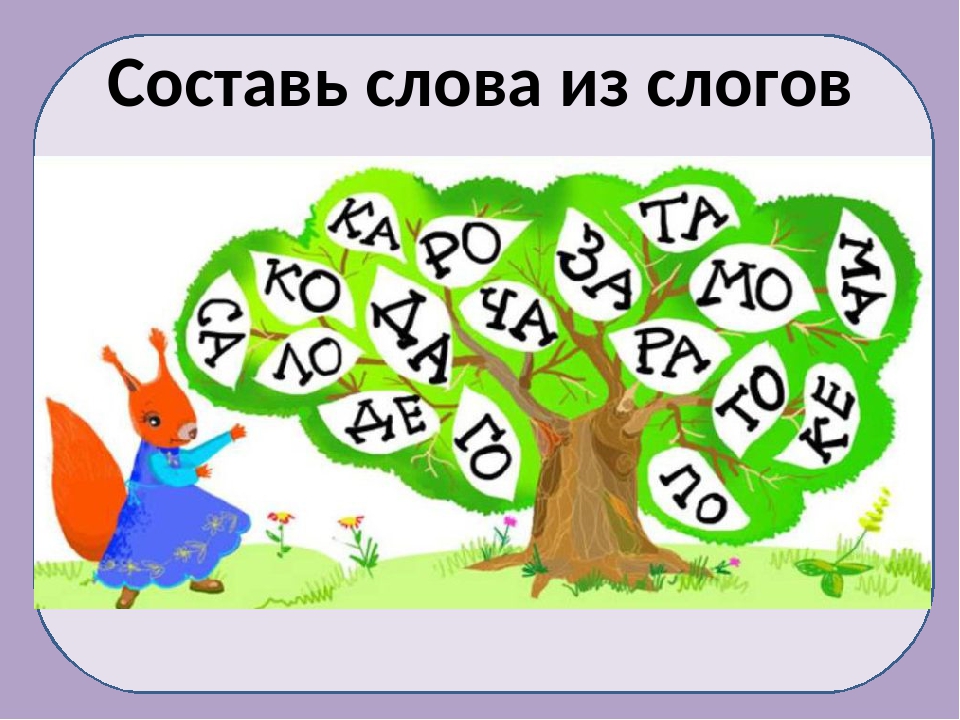 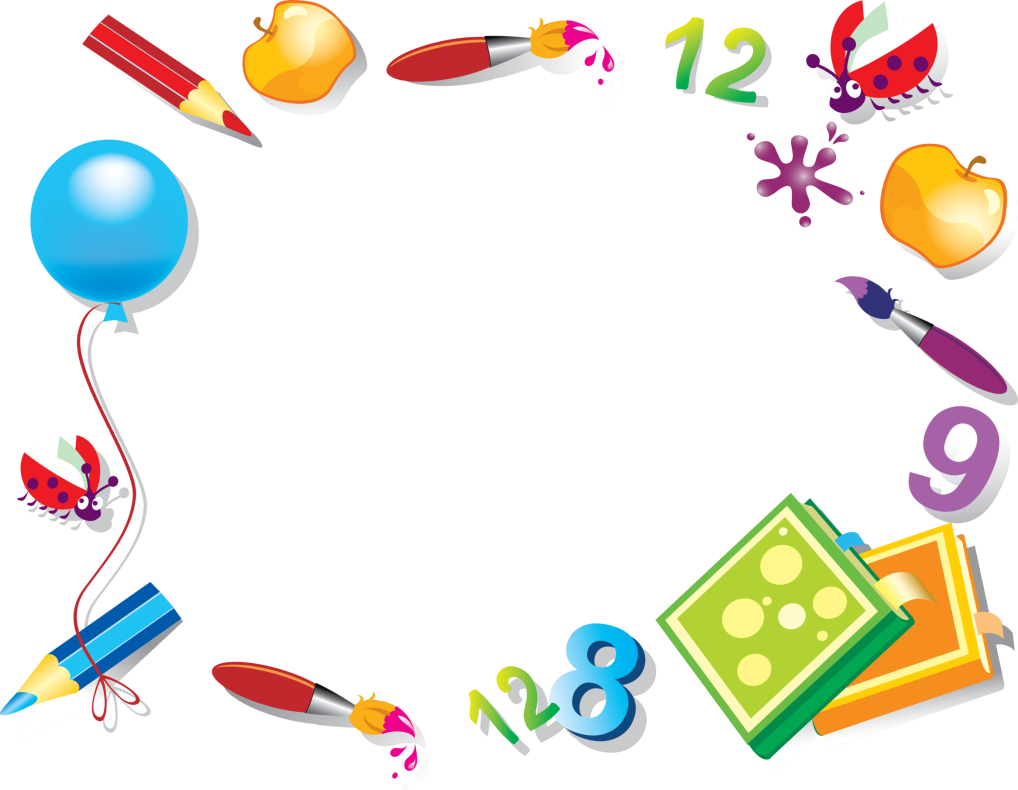 Сколько слогов в каждом слове? Найди для  картинки  подходящую схему.
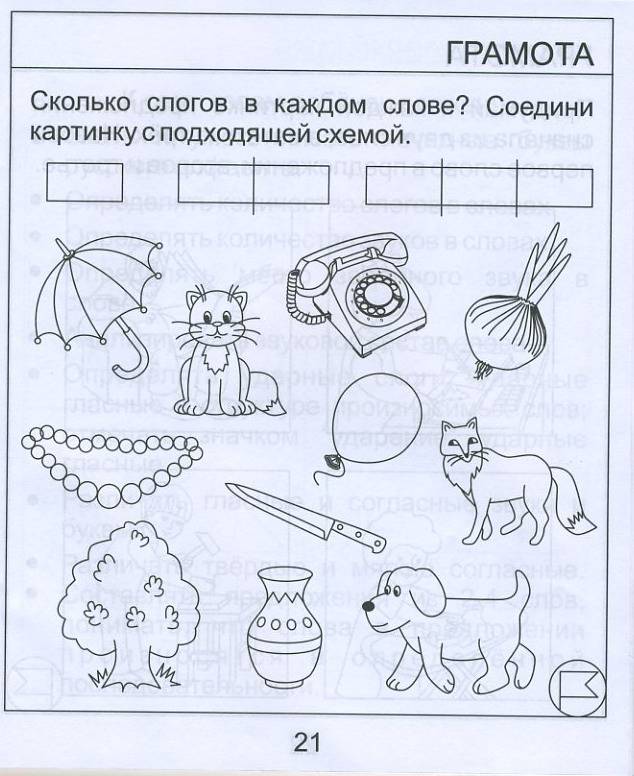 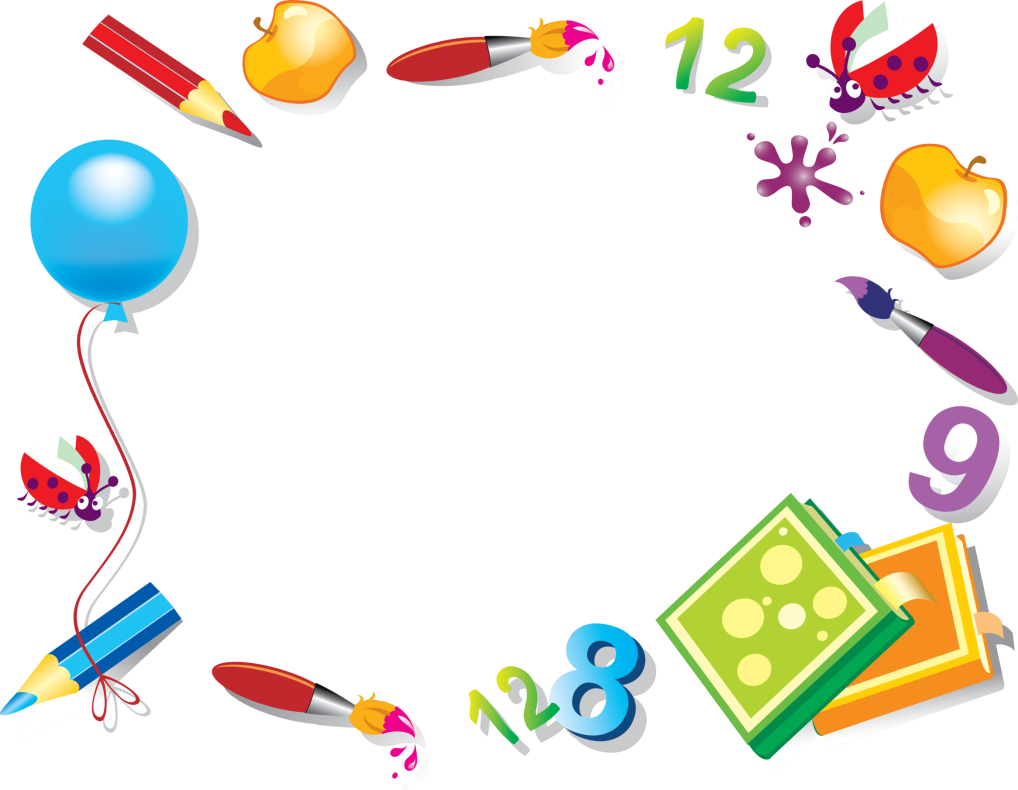 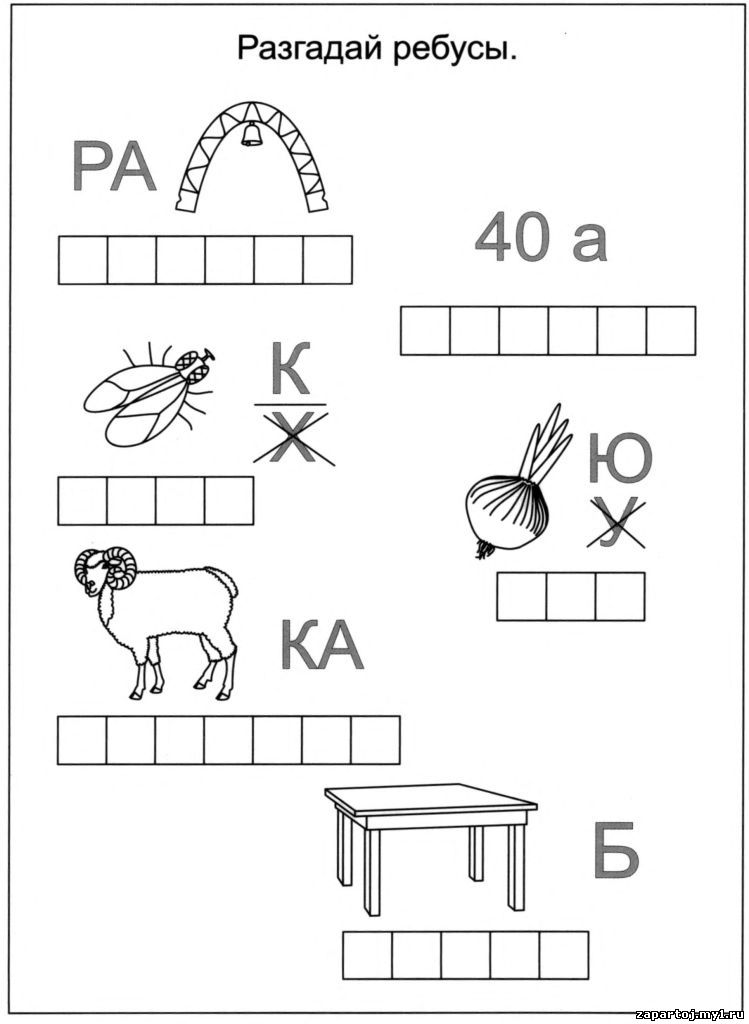 Разгадай ребусы. Подсказка (радуга, сорока, мука, люк, баранка, столб)
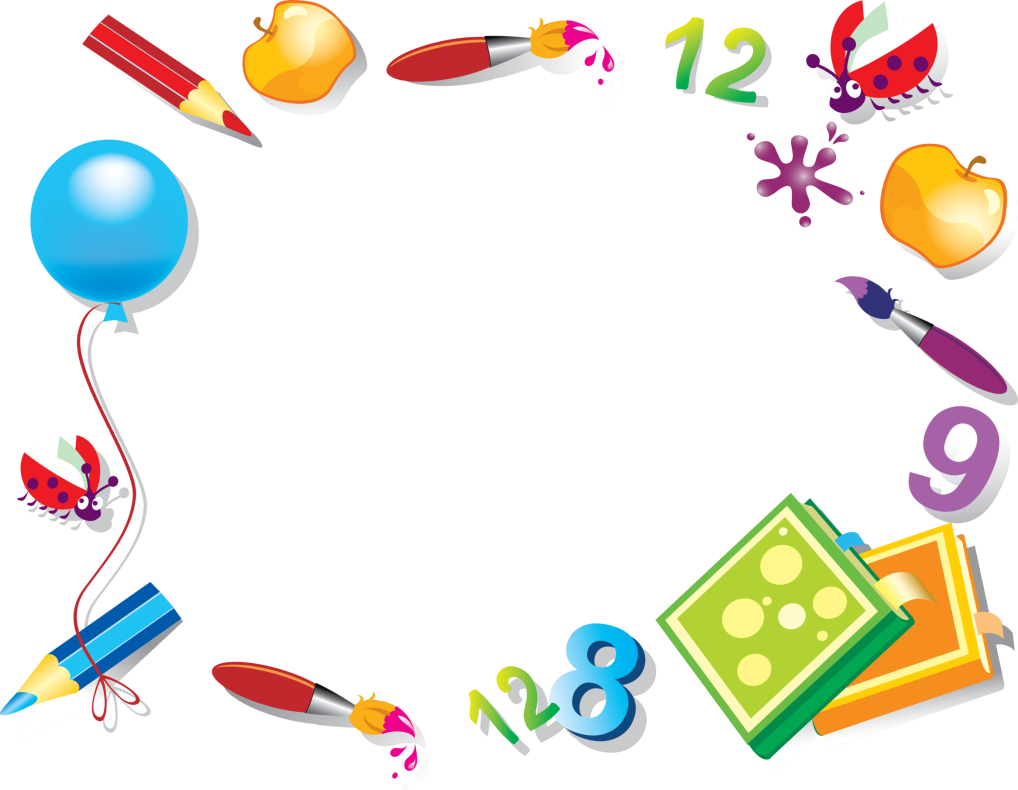 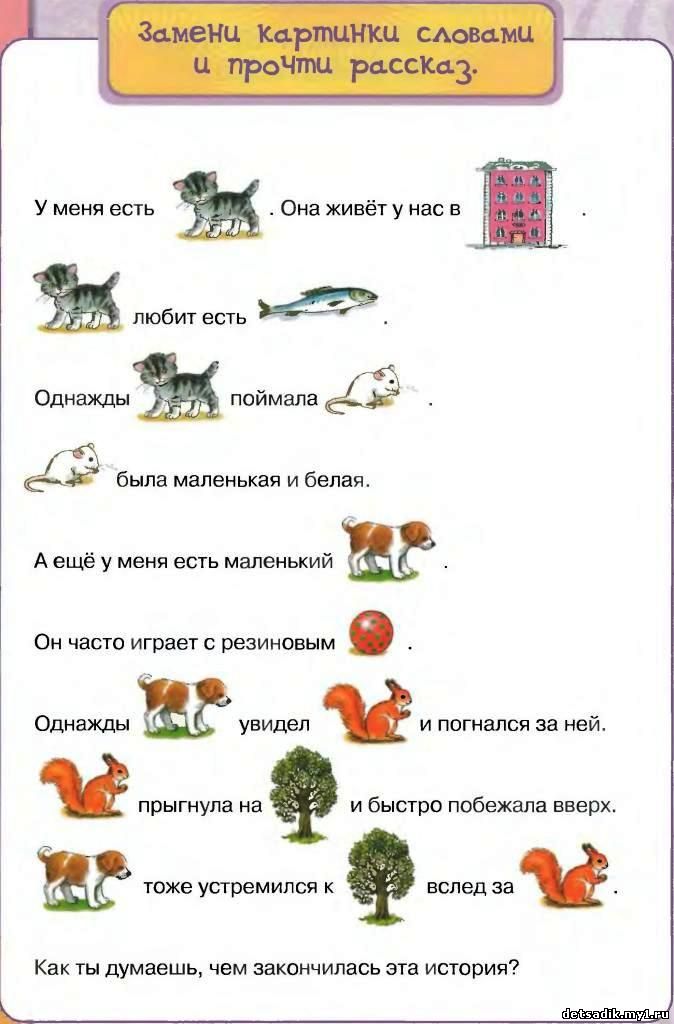 Замени картинки словами и прочти рассказ. Придумай окончание рассказа.
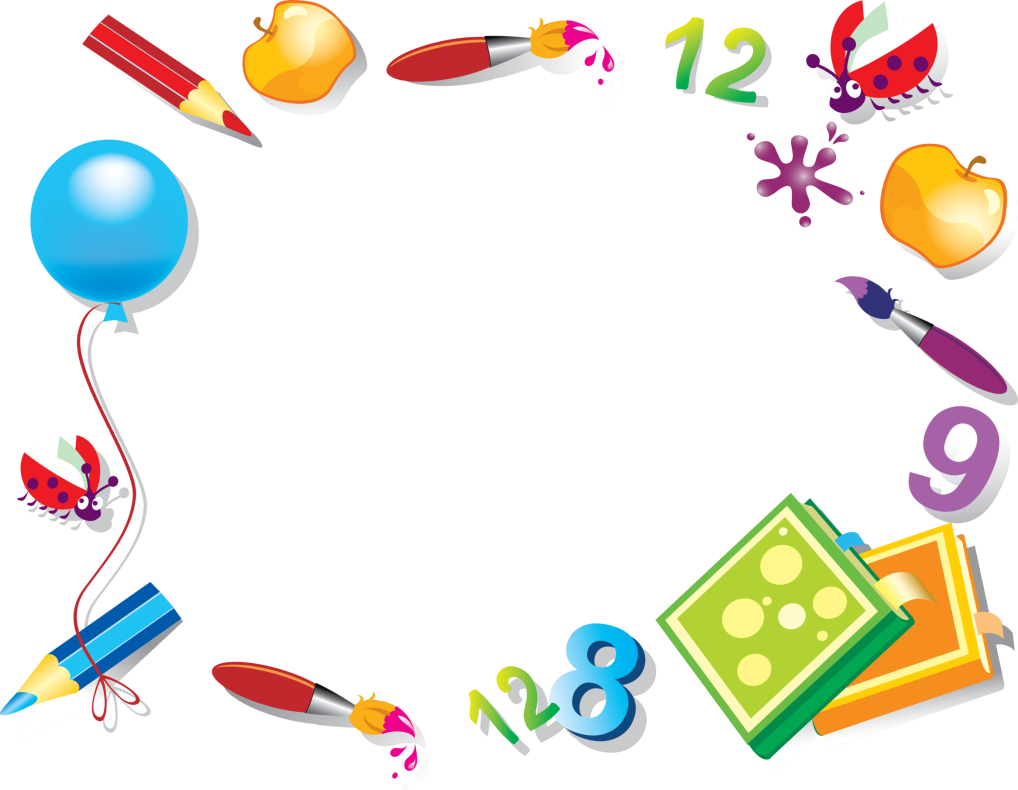 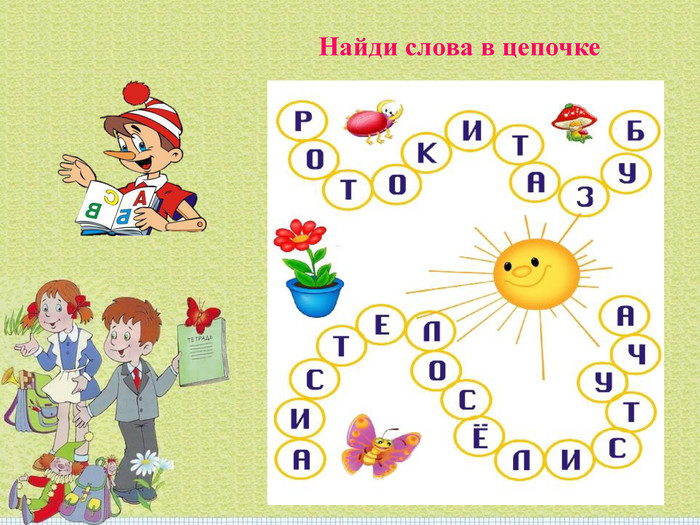